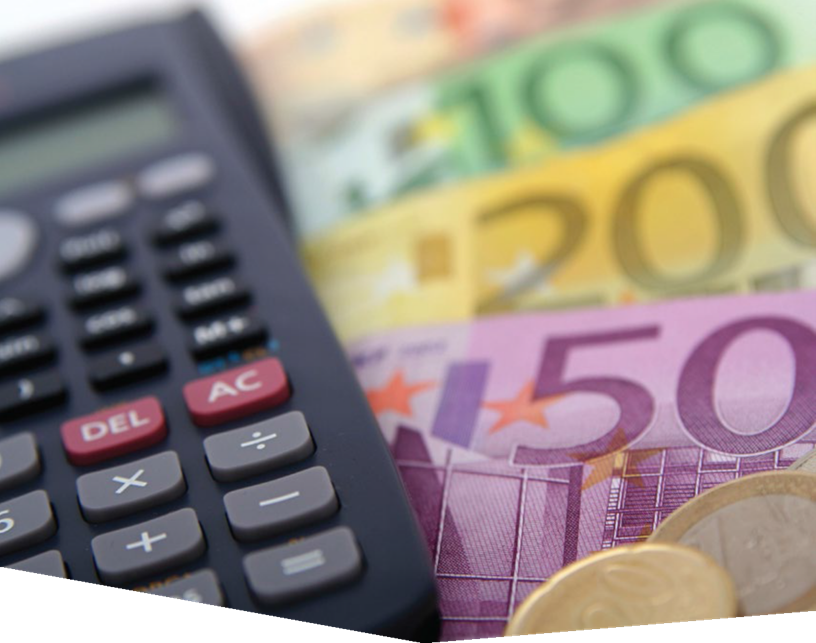 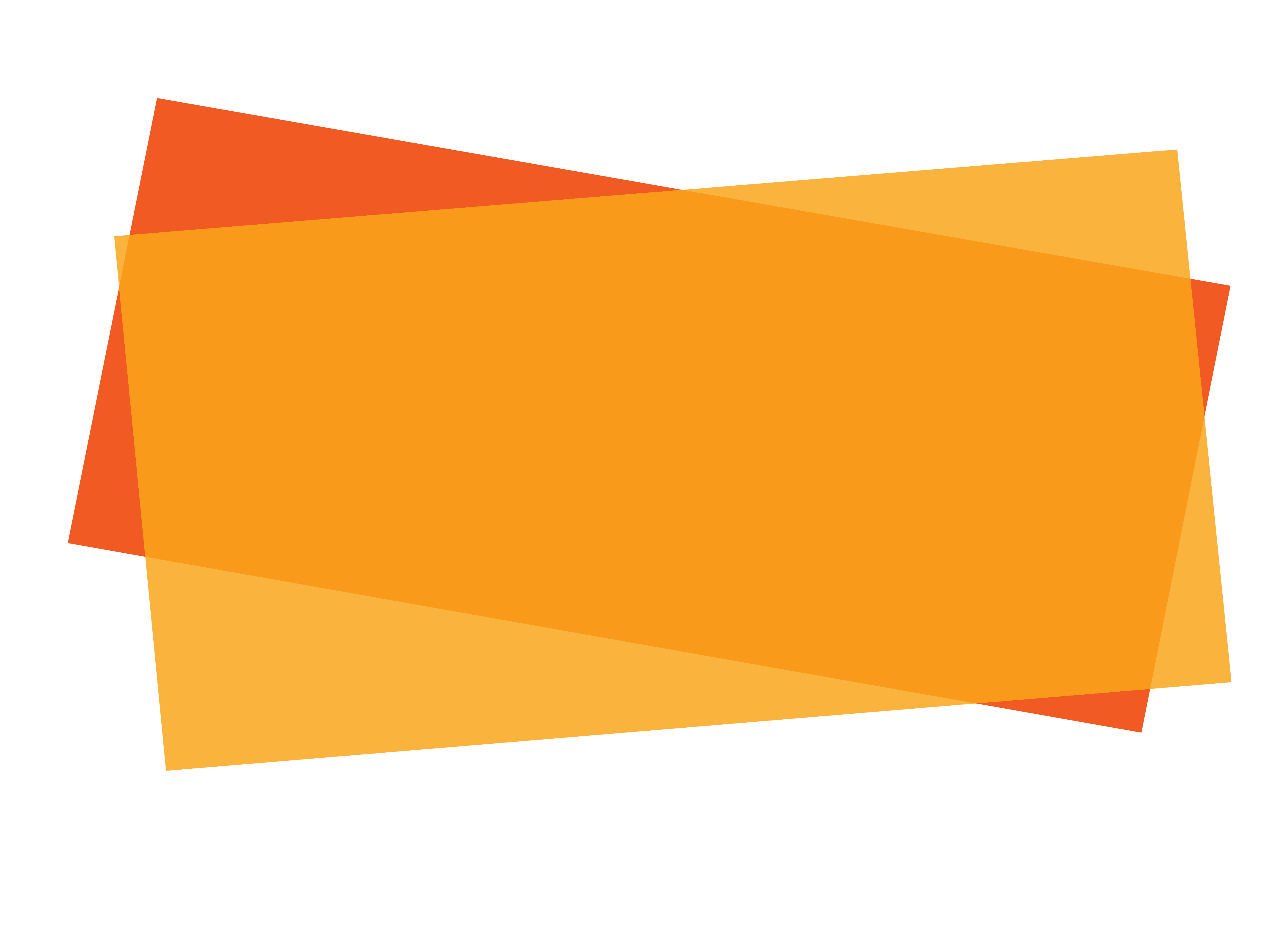 Propuestas de gastos de transferencia del IPSASB
El Manual de Pronunciamientos de Contabilidad del Sector Público es la principal fuente autorizada de principios internacionales de contabilidad generalmente aceptados para las entidades del sector público. 
Toda la información en esta presentación es propia y está protegida por derechos de autor.
Propuestas de gastos de transferencia del IPSASB
Propósito de la sesión

ED 72, Gastos de transferencia, propone requerimientos para contabilizar los gastos de transferencia. Actualmente no hay requerimientos explícitos.

Los participantes que se estén preparando para adoptar las NICSP de base de devengo, deben conocer las propuestas para que puedan garantizar que los sistemas y procedimientos de gastos que se estén desarrollando para el proceso de transición; sean capaces de hacer frente a la contabilidad propuesta.

La contabilidad examinada en esta sesión se refiere únicamente a las propuestas y, por lo tanto, está sujeta a cambios.
Propuestas de gastos de transferencia del IPSASB
[Speaker Notes: Las propuestas están destinadas a complementar las normas propuestas sobre ingresos (véase el módulo de ingresos)

Las propuestas son para una norma específica del sector público; no existe una NIIF equivalente, ya que la Norma propuesta se ocupa de la realización de donaciones, etc.]
Definición de gasto de transferencia

Un gasto de transferencia es un gasto que surge de una transacción, distinta de los impuestos, en la que una entidad proporciona un bien, servicio u otro activo a otra entidad (que puede ser un individuo) sin recibir directamente ningún bien, servicio u otro activo a cambio.
Propuestas de gastos de transferencia del IPSASB
[Speaker Notes: La característica clave de un gasto de transferencia es que el proveedor de la transferencia no recibe nada a cambio de realizar una transferencia (compare con una transacción sin contraprestación, que también incluye transacciones en las que el proveedor de la transferencia recibe algo de menor valor). Resalte esta diferencia, especialmente si los participantes están familiarizados con las transacciones sin contraprestación

La definición de gasto de transferencia tiene por objeto ser coherente con una transferencia en las estadísticas de finanzas públicas (EFP). Si los participantes están familiarizados con las EFP, resalte este hecho.]
Obligaciones de desempeño 

Una obligación de desempeño es una promesa en un acuerdo vinculante con un comprador para transferir al comprador o a un tercero beneficiario:

(a) Un bien o servicio (o un conjunto de bienes o servicios) que sea distinto; o
b) Una serie de bienes o servicios distintos que son sustancialmente iguales y que tienen el mismo patrón de transferencia al comprador o al tercero beneficiario.
Propuestas de gastos de transferencia del IPSASB
[Speaker Notes: La definición de una obligación de desempeño se incluye en ED 70, Ingresos con rendimiento Obligaciones.

Esta definición se basa en la definición de una obligación de desempeño en la NIIF 15. ED 70 es más explícito en el sentido de que el requerimiento de transferir bienes o servicios a terceros beneficiarios es una obligación de desempeño. Si los participantes están familiarizados con la NIIF 15, esto podría destacarse.]
Tipos de gastos de transferencia
Propuestas de gastos de transferencia del IPSASB
Ejemplos

Subvenciones a niveles inferiores de gobierno
Activos donados por organizaciones internacionales
Financiación de los cursos de formación que se proporcionarán a beneficiarios
Propuestas de gastos de transferencia del IPSASB
[Speaker Notes: Para obtener ejemplos adicionales, consulte los Ejemplos ilustrativos en ED 72.

Considere una discusión sobre los ejemplos y otros ejemplos de los participantes. Discuta si estos tienen obligaciones de desempeño o no. Los ejemplos aquí podrían ser cualquiera, dependiendo de los términos de la transferencia. Si se imparte la capacitación en línea, esta discusión podría hacerse utilizando chat, salas de descanso o, para grupos pequeños, una discusión en vivo.

Es probable que los gastos de transferencia hayan aumentado como resultado de la pandemia de COVID-19, por ejemplo, subvenciones a empresas u organizaciones sin fines de lucro. Considere incluir esto en la discusión.]
Contabilización de los gastos de transferencia con obligaciones de desempeño
Propuestas de gastos de transferencia del IPSASB
[Speaker Notes: El módulo Gastos proporciona más detalles sobre cada paso (ver páginas 27 – 28).]
Reconocimiento de Gastos de Transferencia sin Obligaciones de Desempeño

Un gasto de transferencia sin obligaciones de desempeño se reconoce en la primera entre las siguientes fechas:
Cuando el proveedor de la transferencia tenga la obligación presente de transferir recursos a un beneficiario. En tales casos, el proveedor de la transferencia reconocerá un pasivo que represente su obligación de transferir los recursos; y
Cuando el proveedor de la transferencia deja de controlar los recursos; esta será normalmente la fecha en la que transfiere los recursos al beneficiario. En tales casos, el proveedor de transferencia da de baja los recursos que deja de controlar de acuerdo con otras normas.
Propuestas de gastos de transferencia del IPSASB
[Speaker Notes: Más detalles se encuentran en el módulo Gastos (página 29).

Tenga en cuenta que el tratamiento de los gastos de transferencia sin obligaciones de desempeño puede no reflejar el mismo tratamiento de los ingresos con obligaciones de desempeño. Habrá diferencias cuando un beneficiario de la transferencia tenga una obligación presente, y los ingresos solo se reconozcan cuando se satisface la obligación. A diferencia de las obligaciones de desempeño, las obligaciones presentes no dan lugar a un activo para el proveedor de transferencias, por lo que el gasto se reconoce de inmediato.]
Medición de gastos de transferencia sin obligaciones de desempeño


El gasto se reconoce en la fecha de la transferencia
Por el importe en libros de los recursos transferidos
El gasto se reconoce antes de la transferencia
Por la mejor estimación de los costos en los que incurrirá el proveedor de transferencia
Propuestas de gastos de transferencia del IPSASB
[Speaker Notes: Más detalles en el módulo Gastos (página 29).]
Comparación de gastos de transferencia sin obligaciones de desempeño e ingresos sin obligaciones de desempeño
Propuestas de gastos de transferencia del IPSASB
Para más información
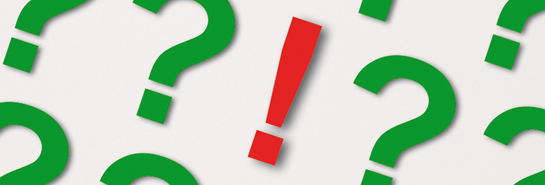 Visite el sitio web del IPSASB http://www.ipsasb.org
Propuestas de gastos de transferencia del IPSASB
[Speaker Notes: Para más detalles, consulte el sitio web del IPSASB. La capacitación podría complementarse mostrando parte o la totalidad del seminario web del IPSASB sobre ED 72 - https://www.youtube.com/watch?v=UfhfVsfK73k]